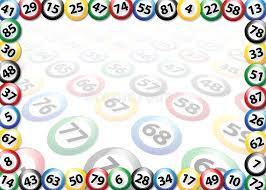 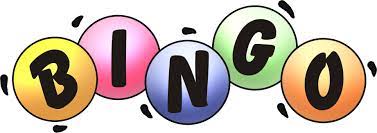 Friday Nights @ 8PM 
in the Rec Hall
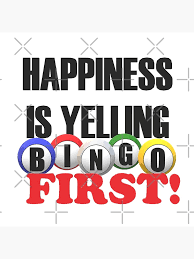 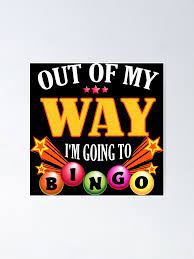 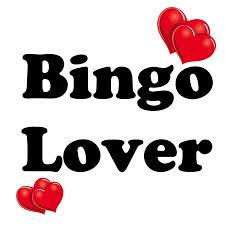 Play to win
for just $15
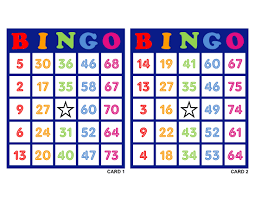 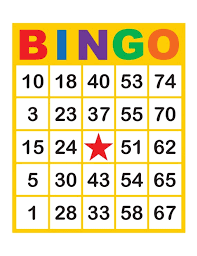